Partenza per Roma. 

Da Cesarea a Mira: Atti XXVII, 1-6
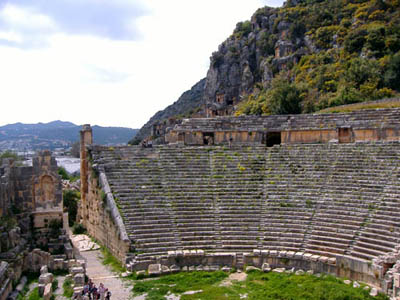 Mira di Licia, 
il teatro
Mira di Licia, antichità
Mira di Licia, antichità
Mira di Licia, antichità
Si naviga lungo la costa di Cnido: 
Atti, XXVII, 7
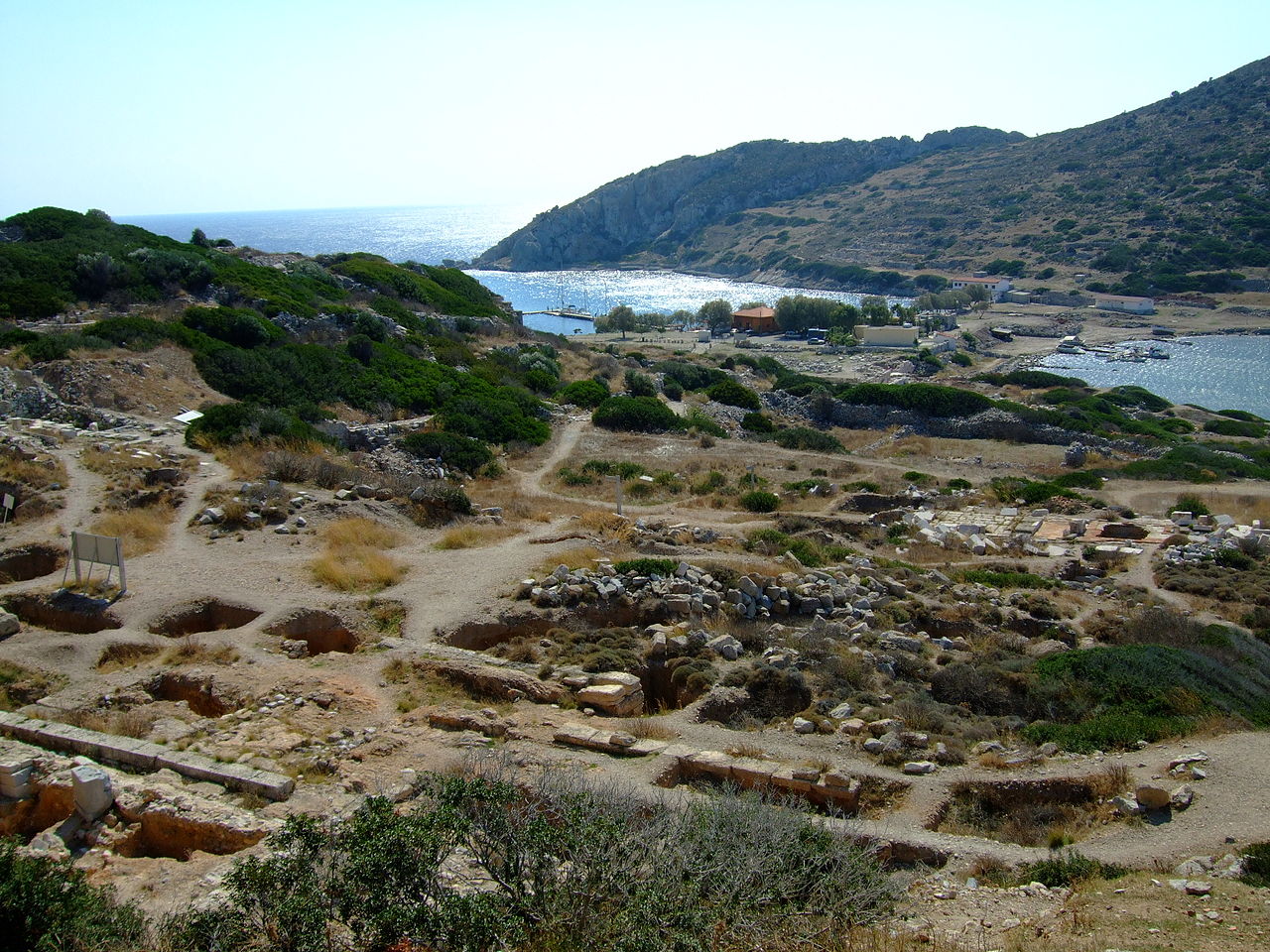 Cnido, il porto
Cnido, il porto
La cosìdetta ‘‘meridiana’ di Cnido.
Afrodite cnidia, di Prassitele, 360 av. Cr. Nota solo per copie di epoca romana; la migliore al Museo Pio Clementino
Si naviga fino a Buoni Porti: 
Atti XXVII, 8

Tempesta, quindici giorni: 
Atti XXVII, 9-44
Isola di Creta, Buoni Porti
Arrivo a Malta: 
Atti XXVIII, 1-2

Episodio della vipera: 
Atti XXVIII, 3-6

Paolo guarisce malati. 3 mesi a Malta: 
Atti XXVIII, 8-10
Malta, Baia San Paolo
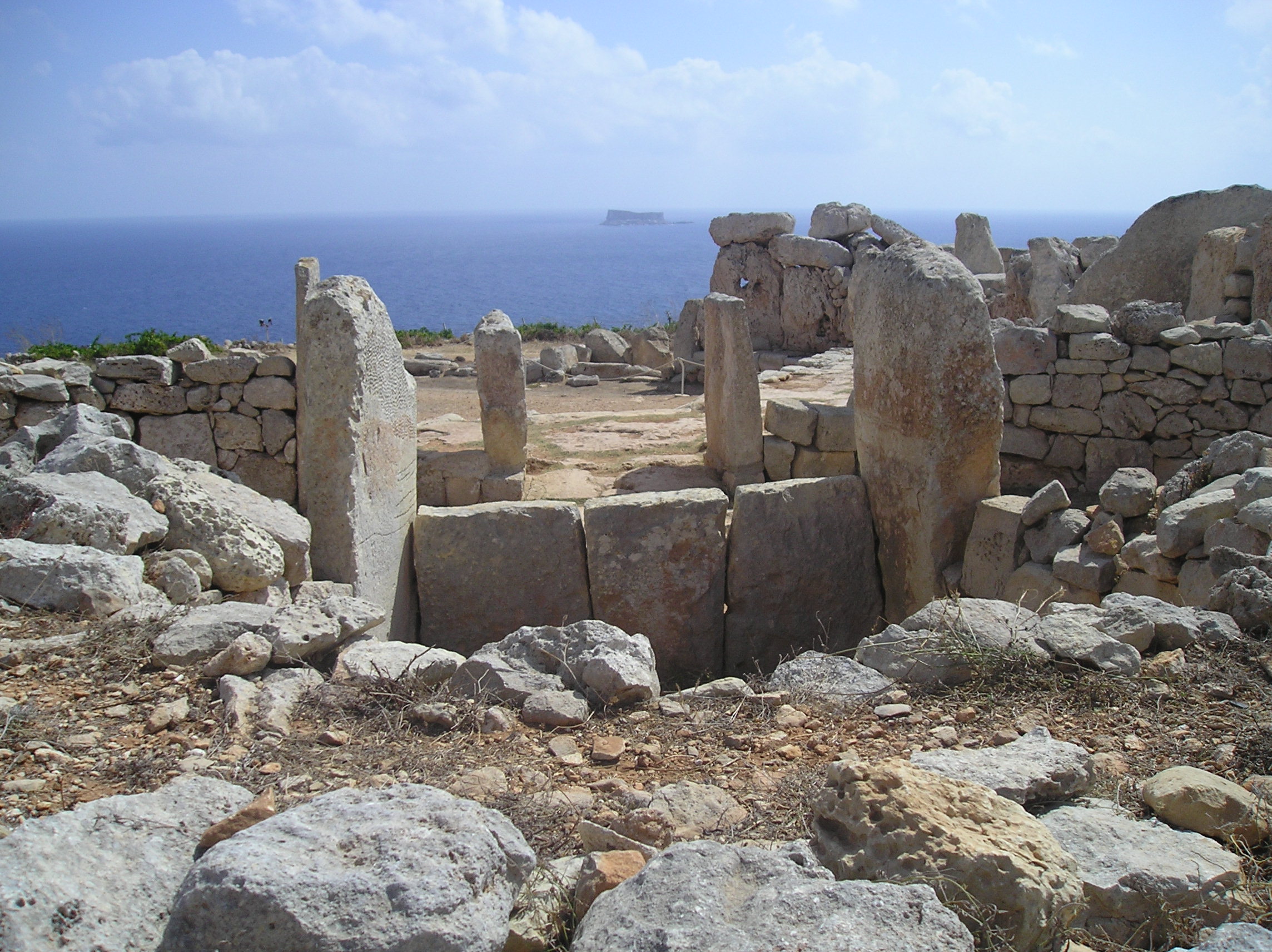 Malta, testimonianze antiche
Malta, testimonianze antiche
Malta, testimonianze antiche
Malta, testimonianze antiche
Malta ricorda l’approdo di San Paolo.
Arrivo a Siracusa. 3 giorni: 
Atti XXVIII, 11-12
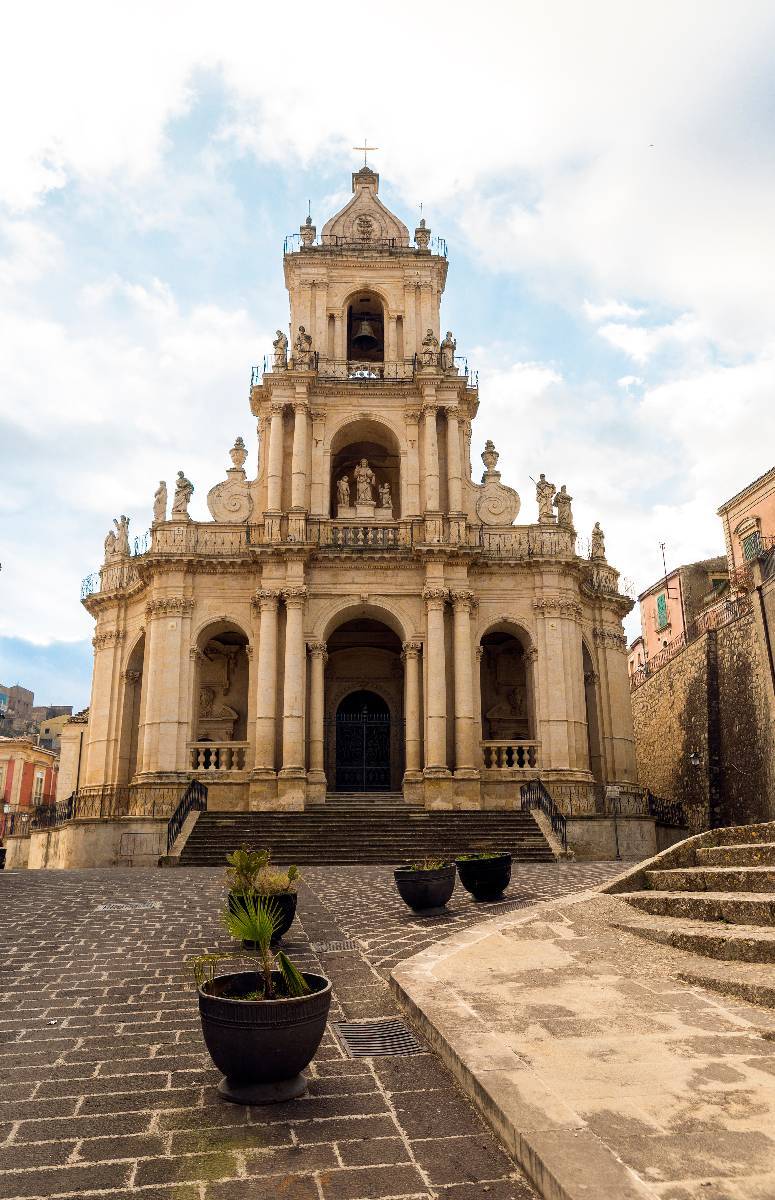 Siracusa, basilica di San Paolo
Siracusa ricorda il passaggio di Paolo.
Siracusa ricorda il passaggio di Paolo.
Siracusa,chiesa di San Paolo
Arrivo di Paolo a Reggio: 
Atti XXVIII, 13
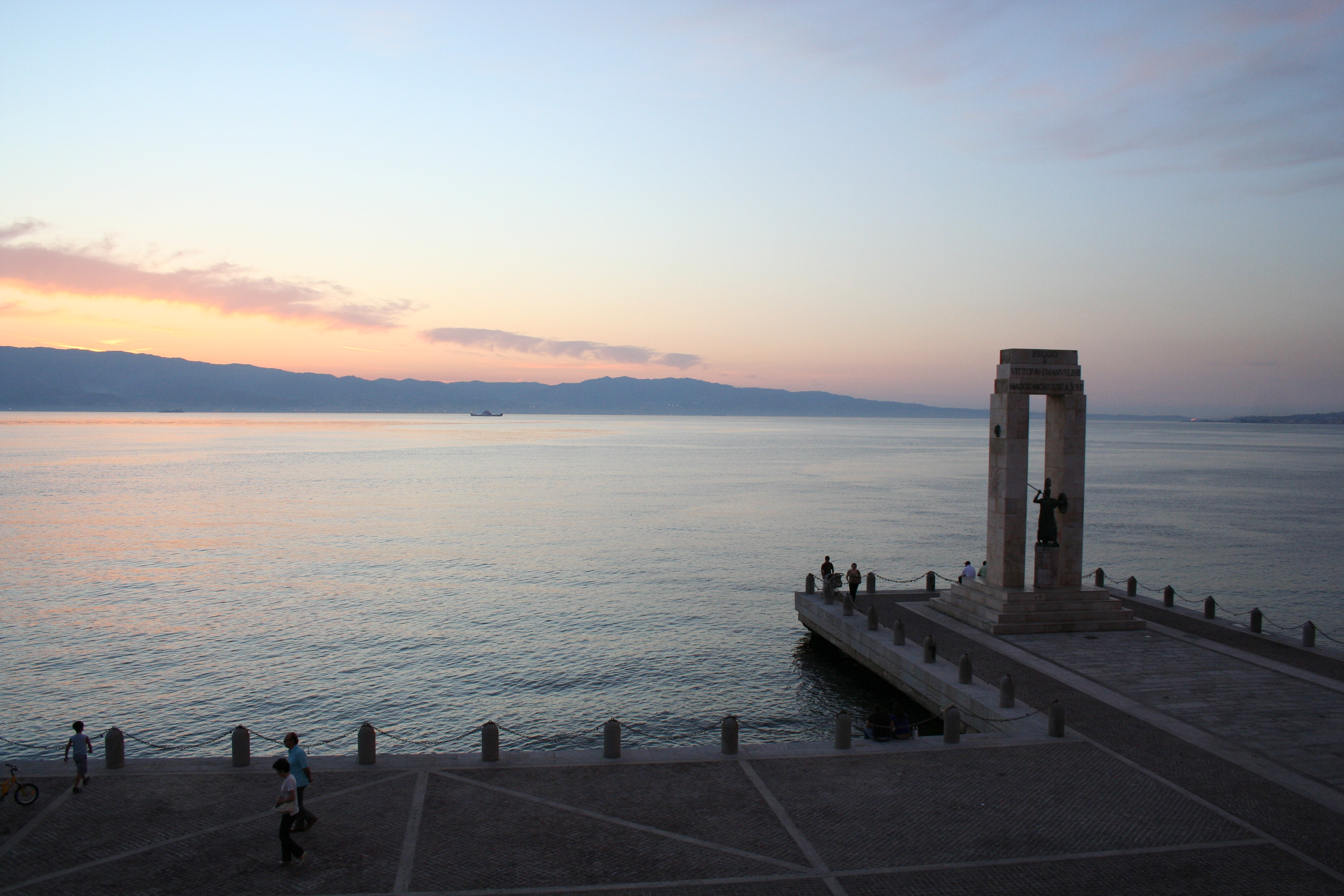 Reggio,
lo stretto 
di Messina
Reggio, la chiesa di San Paolo
Reggioricorda il passaggio di Paolo
Reggio, uno scorcio del rudere dell’Odeion, il teatro.
Reggio, un tratto delle mura greche.
Arrivo di Paolo a Pozzuoli. Si ferma una settimana: 
Atti XXVIII, 13
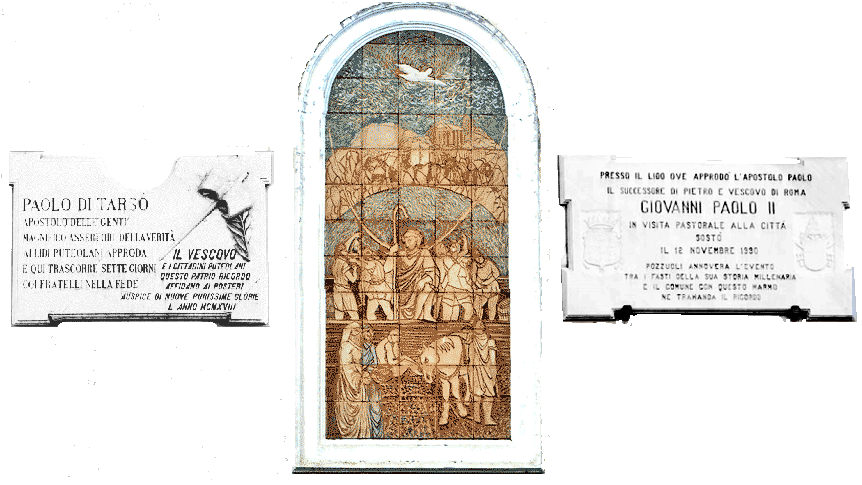 Pozzuoli, cippo commemorativo del soggiorno di San Paolo
Pozzuoli, anfiteatro
Pozzuoli, sotterranei del teatro
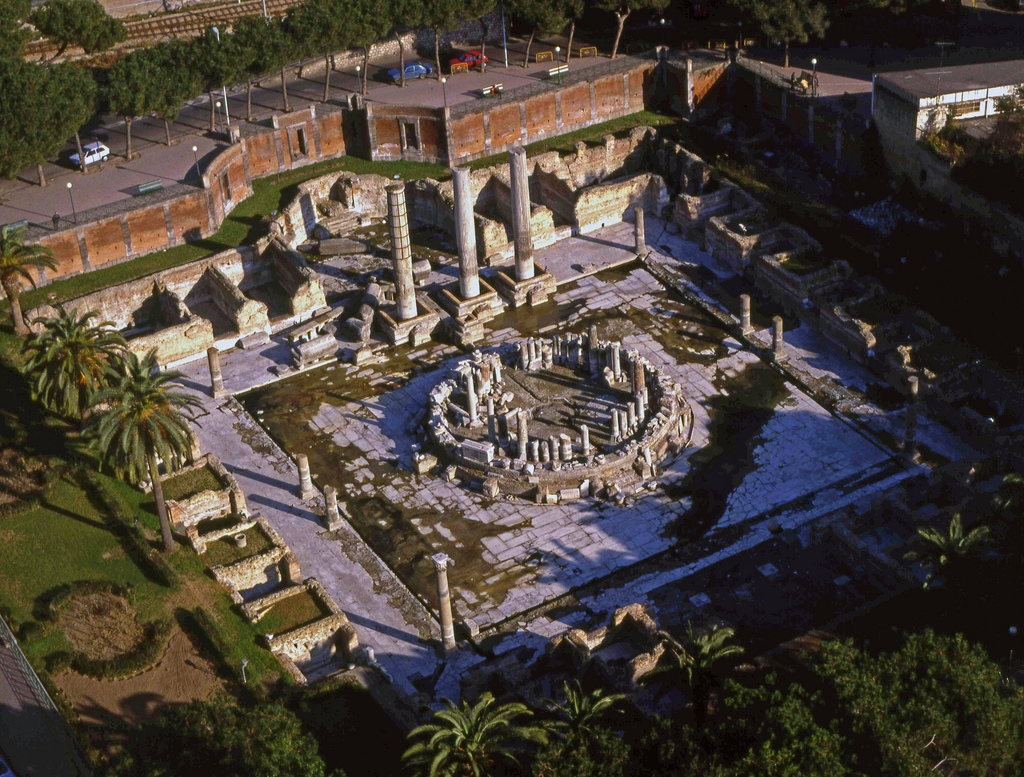 Pozzuoli, tempio di Serapide
Pozzuoli, tempio di Serapide ed adiacenze
Paolo Incontra cristiani al Foro Appio: 
Atti XXVIII, 15

Incontro con cristiani alle Tre Taverne: 
Atti XXVIII, 15
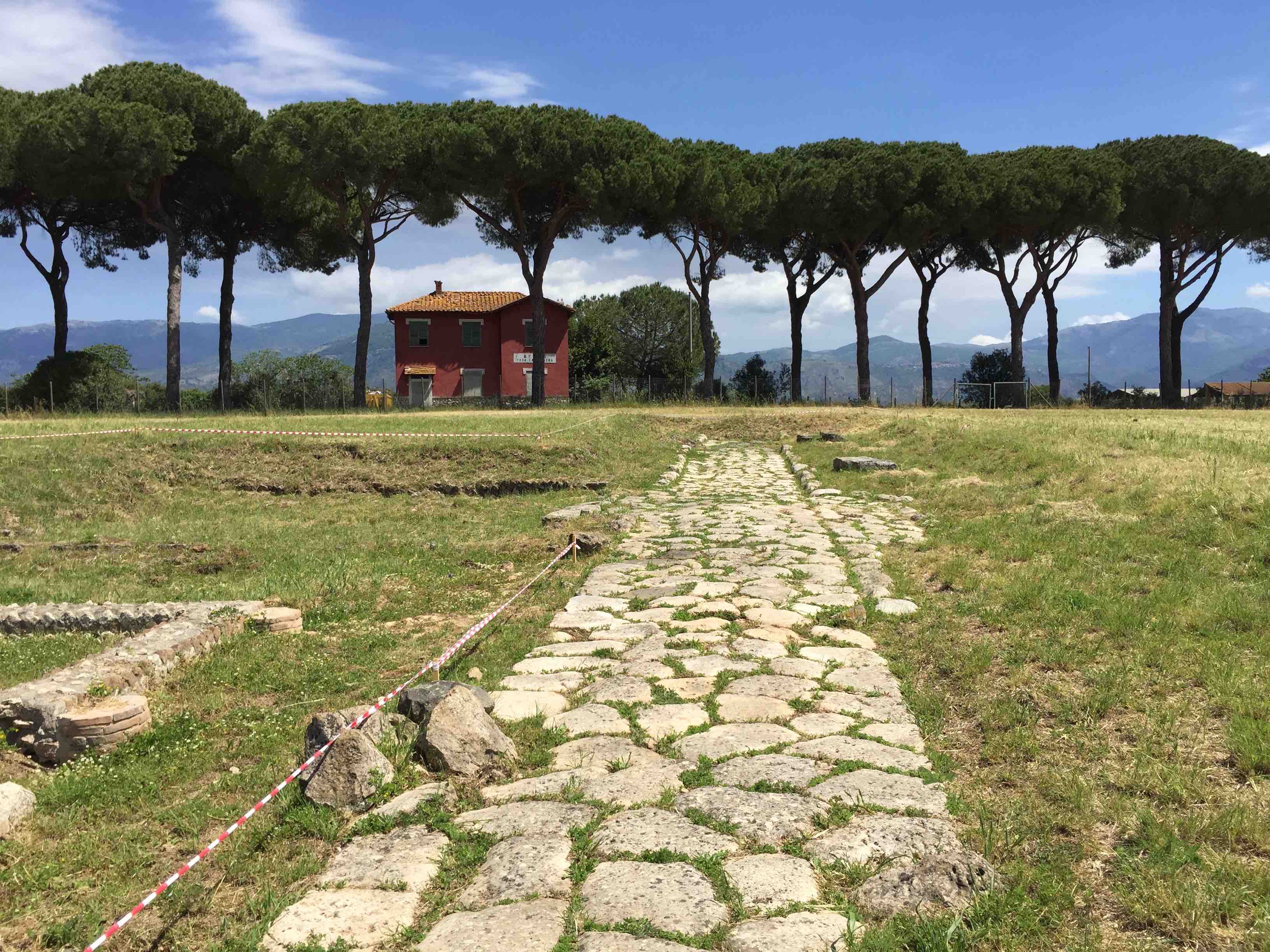 Tre Taverne, 
diverticolo dell’Appia
Tre Taverne, area archeologica
Tre Taverne, impianto termale
Tre Taverne,pavimento a mosaico
Roma, Via Appia Antica.
Via Appia
Arrivo di Paolo a Roma: 
Atti XXVIII, 16
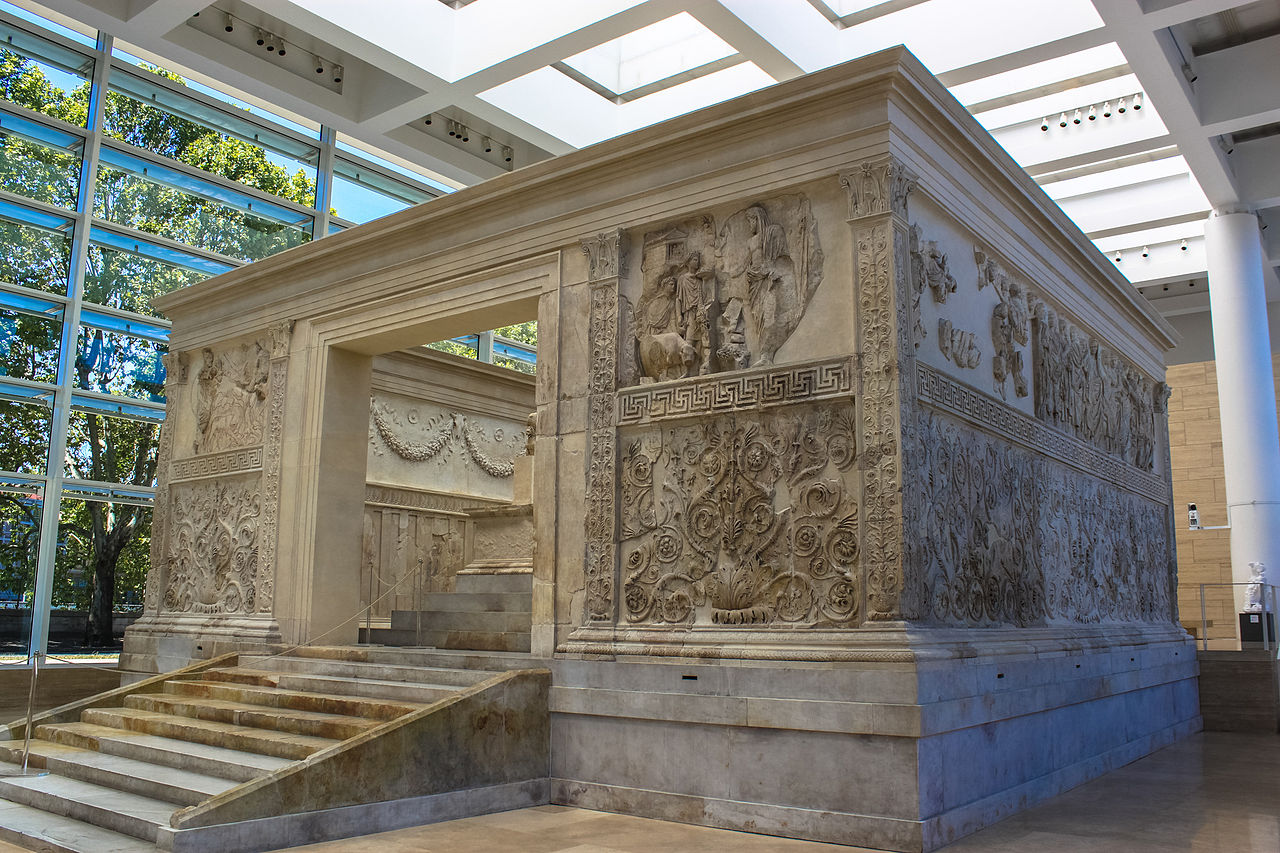 Roma, Ara pacis augustae
Roma, teatro Marcello
Roma, mausoleo di Augusto
Nerone
Roma, Porta San Paolo
Roma, Porta San Paolo
Decapitazione di San Paolo, Enrique Simonet, 1887
Roma, chiesa di San Paolo alle Tre Fontane
Roma, Basilica san Paolo fuori le mura,sepolcro di San Paolo. Lastra sepolcrale
Roma, basilica di San Paolo, sotto l’altare papale, una lunga finestra permette di vedere il sarcofago.
Sarcofago di San Paolo
Roma,basilica di San Paolofuori le mura,altare papale.